Формирование у школьников основ культуры исследовательской и проектной деятельности в свете последнего поколения ФГОС
Учитель  математики  высшей  квалификационной  категории,
Руководитель  кафедры  технологических  наук
ГБОУ Школа № 2072 города Москвы  Романова  Наталья  Владимировна.
Об утверждении и введении в действие ФГОС
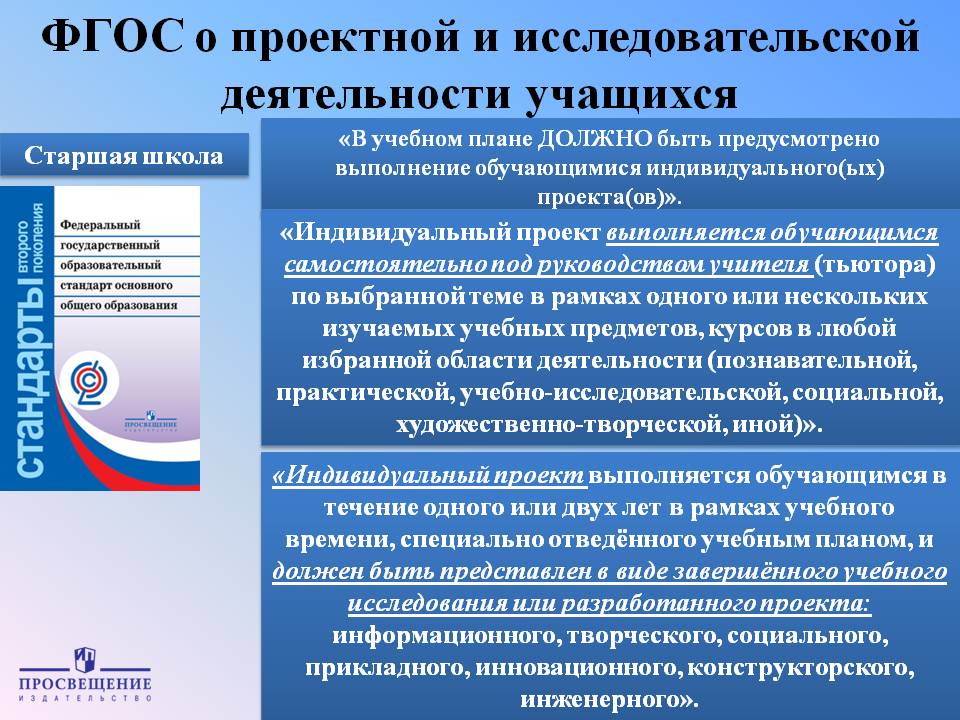 Общие сведения
С 2012 года в соответствии с ФГОС в учебные планы российских школ внесена проектная и исследовательская деятельность обучающихся, которая нацелена на развитие личностных качеств учеников. Стандарты устанавливают требования к достижению личностных, предметных и метапредметных результатов.
Общие сведения
Оценка за проектную деятельность выставляется в аттестат каждого выпускника;
Проект или исследование не должны сводится к пересказыванию  фактов, сведений (даже если они интересные и занимательные);
Проект – это создание продукта или улучшение уже существующего продукта.
Общие сведения
Масштаб проекта (по размерам самого проекта, количеству участников и степени влияния на окружающий мир): мелкие проекты, средние проекты, крупные проекты, очень крупные проекты. Это разделение проектов очень условное. 
Длительность проекта (по продолжительности периода осуществления проекта): краткосрочные (до 3-х лет), среднесрочные (от 3-х до 5-ти лет), долгосрочные (свыше 5-ти лет). 
Сложность проекта (по степени сложности): простые, сложные, очень сложные. 
Вид проекта (по характеру предметной области проекта): инвестиционный, инновационный, образовательный, научно-исследовательский, учебный, смешанный.
Вехи проекта
Прототип: педагогический проект обучающихся 10сэ класса в рамках внеурочной деятельности для семиклассников ГБОУ Школы № 2072
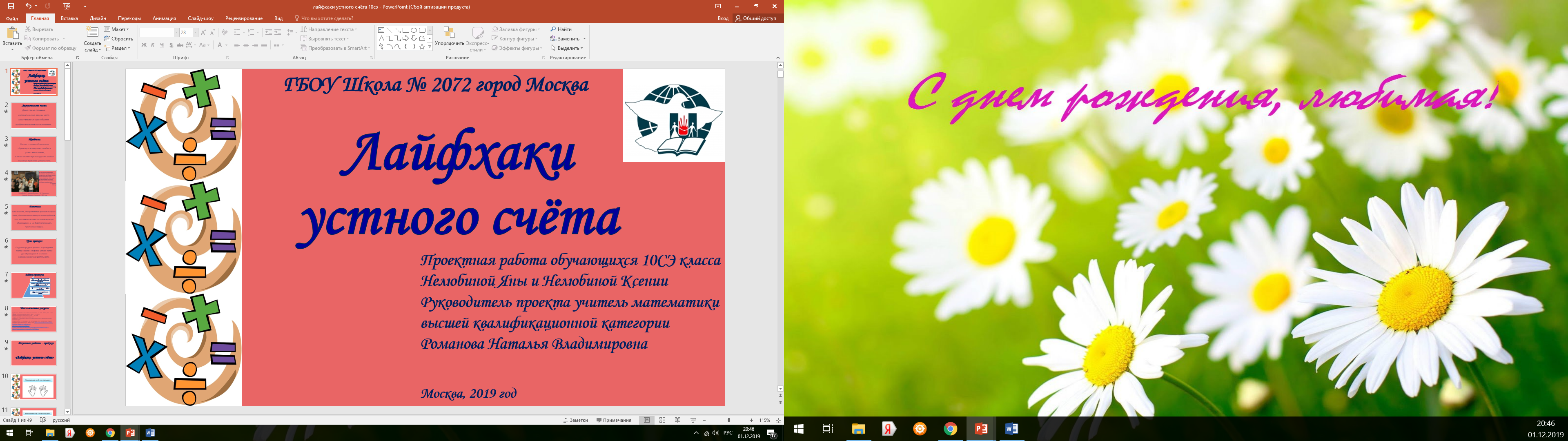 Прототип: педагогический проект обучающихся 10сэ класса в рамках внеурочной деятельности для семиклассников ГБОУ Школы № 2072
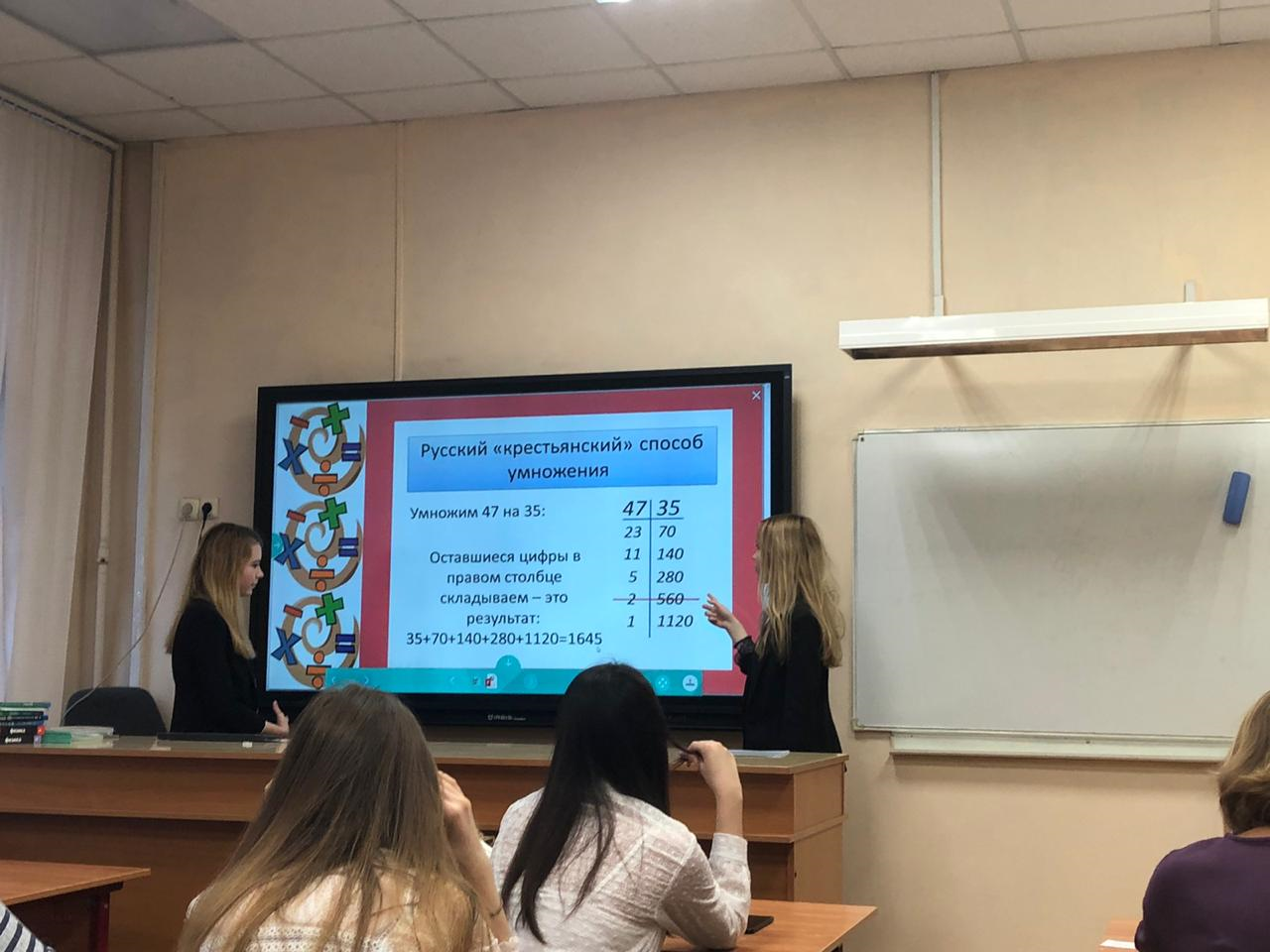 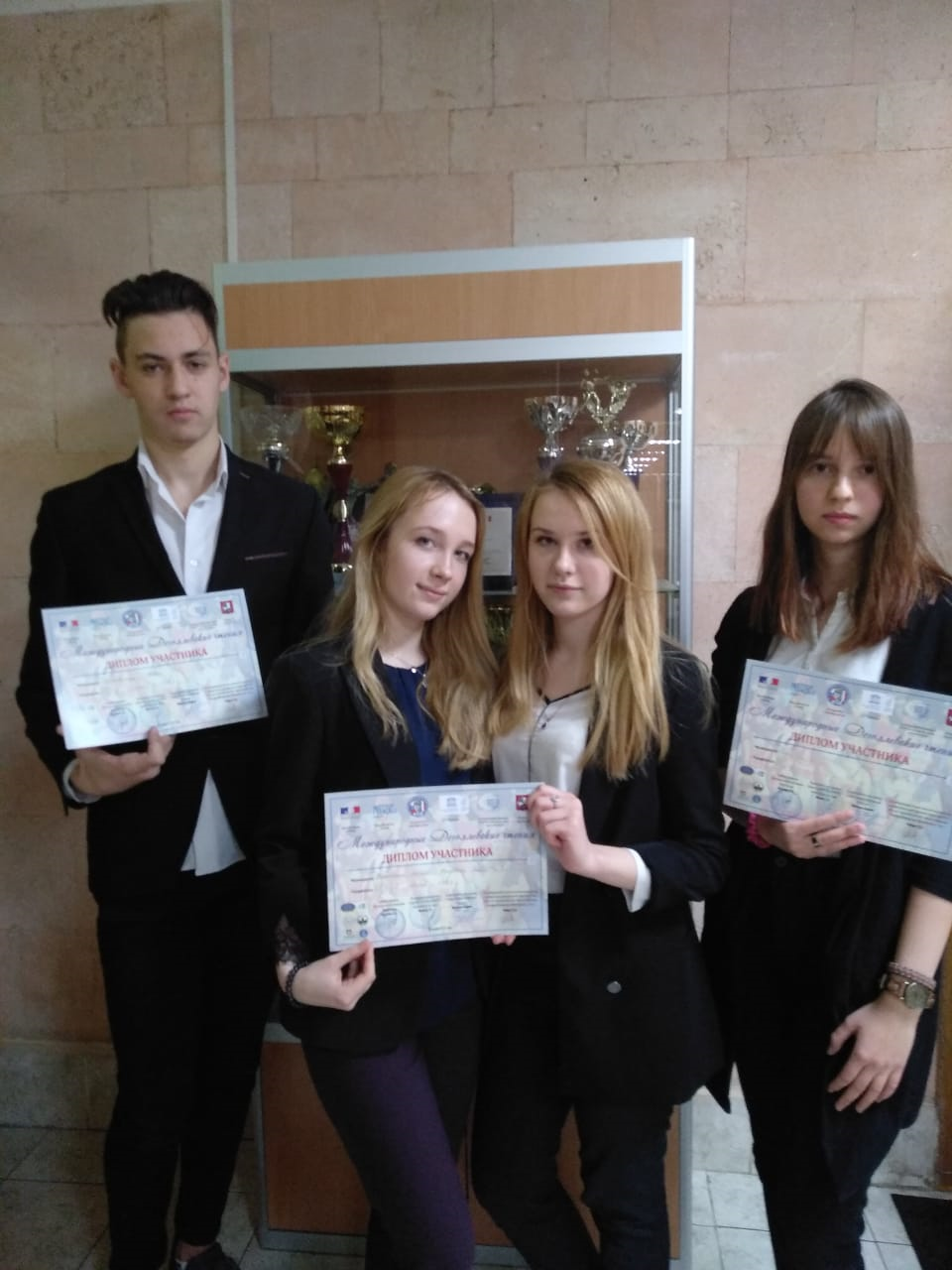 Вопросы к аудитории
Что не получилось?
Что получилось?
Испытание   прототипа
Что получилось?
Что не получилось?
Заинтересовать и поиграть;
Выполнить тренировочный устный счёт без принуждения;
Популяризировать предмет.
Доказательства не понадобились, ученики приняли на веру все хитрости.
Испытание прототипа
Хватило ли данных ?
Какие материалы необходимо изменить ?
Проекты  ДОНМ для обучающихся
Профориентационные;
Социально значимые;
Патриотические;
Образовательные.
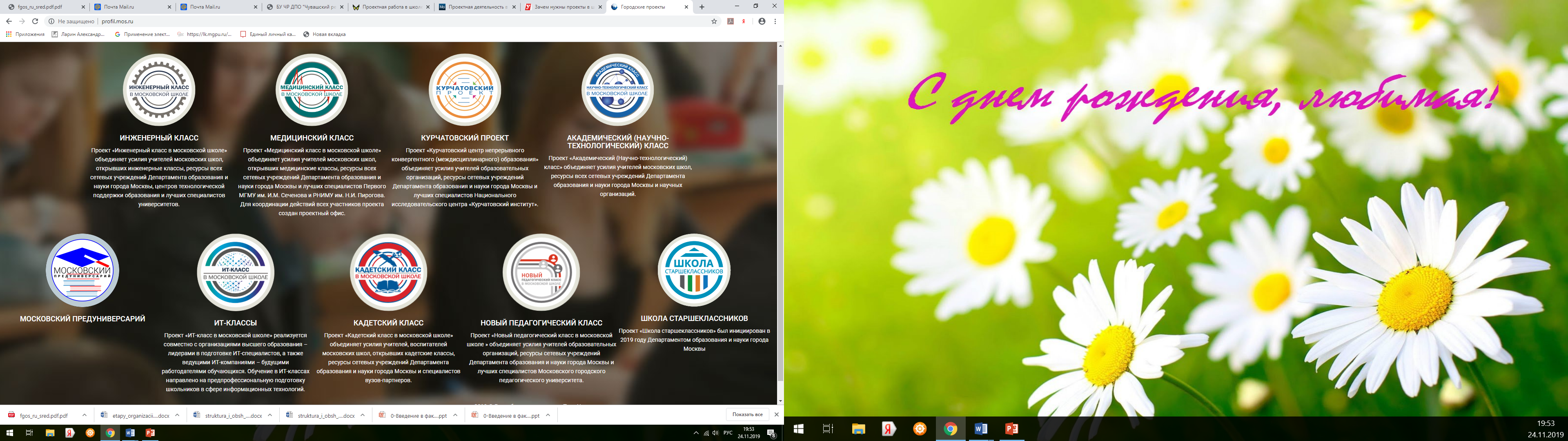 Проекты   ДОНМ для учителей
МЭШ;
LearningApps.org;
«5 на 5»
«Учитель большого города»
«Московский учитель»
В библиотеке «МЭШ» собрано около 38 тысяч сценариев уроков, 1197 электронных учебных пособий и более 75 тысяч интерактивных приложений.
Осенью проекту «Московская электронная школа» исполнилось три года. Появившись в 2016 году, «МЭШ» стала настоящим цифровым помощником современного учителя, неотъемлемой частью столичной системы образования.
Есть в библиотеке и множество заданий, соответствующих тестам ОГЭ и ЕГЭ. С их помощью школьники готовятся к контрольным, экзаменам и олимпиадам.
В библиотеке «МЭШ» приложения
LearningApps.org – это приложение для поддержки учебного процесса с помощью интерактивных модулей (приложений, упражнений)
Цель: повышение мотивации педагогов к использованию возможностей интерактивных приложений веб сервиса learningApps.org как одного из интерактивных методов обучения.
Школа новых технологий
Серия вебинаров ГБОУ Школы № 2072
«Алгоритм создания МЭШ»;
 Создание образовательных игр в приложении LearningApps.org;
Школа новых технологий
Старшеклассники и современные цифровые инструменты: проблемы и опыт решений (11.12.2019)
 http://lk.snt.mos.ru/events/4568
Экскурсия в музей истории вычислительной техники (12.12.2019)http://lk.snt.mos.ru/events/4565 
Психодиагностика обучающихся с использованием комплекса компьютерных психодиагностических методик 1С: Психодиагностика (13.12.2019)
	http://lk.snt.mos.ru/events/4567
Городские проекты
Московское долголетие;
Развитие городской среды;
Активный гражданин…
Городские проекты
Проект Мэра Москвы «Московское долголетие» предназначен для активных москвичей старшего поколения. В осенне-зимнем сезоне участников проекта ждут новые направления: спортивные игры, лыжи и коньки, интеллектуальные клубы.
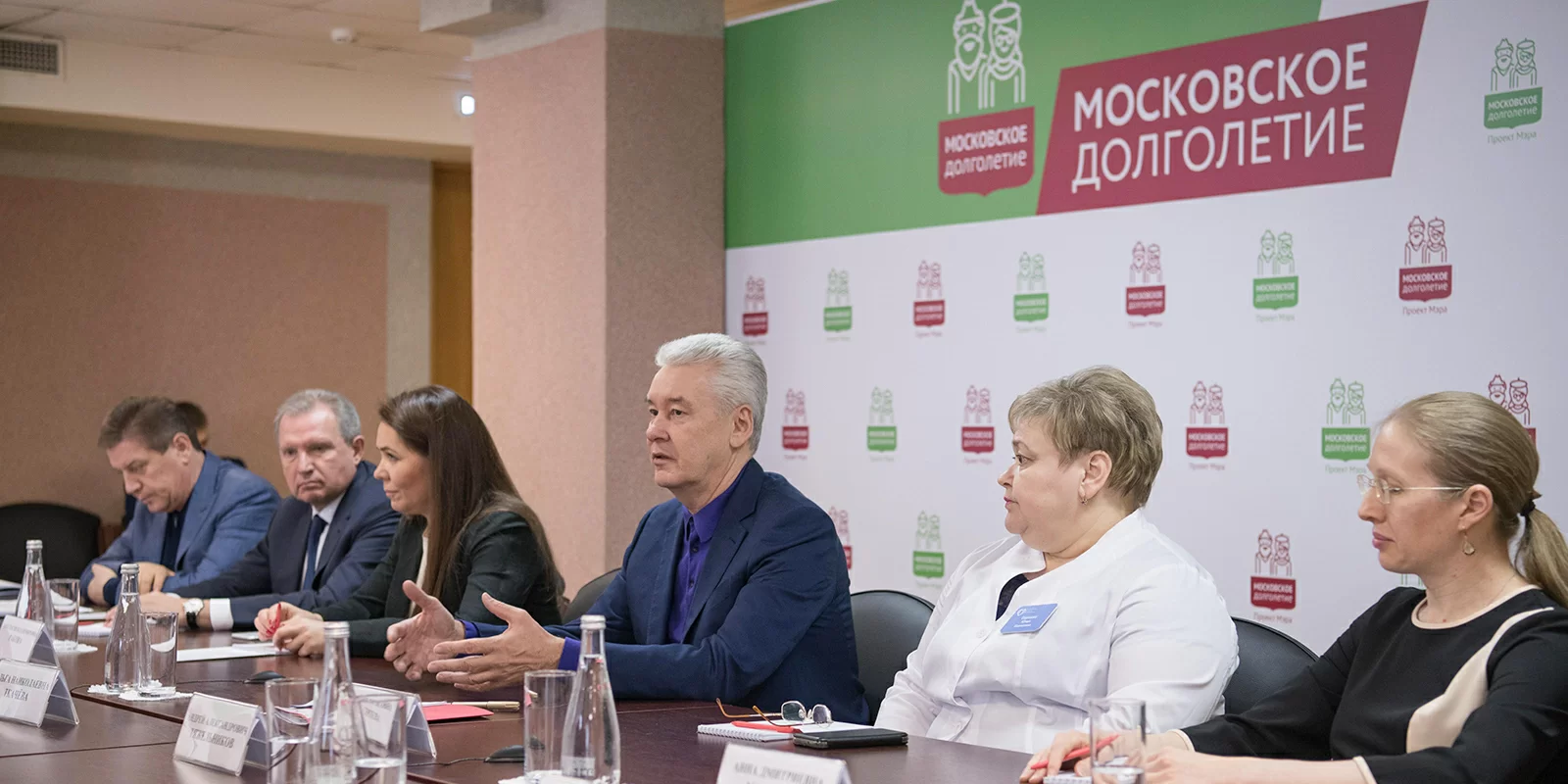 Городские проекты
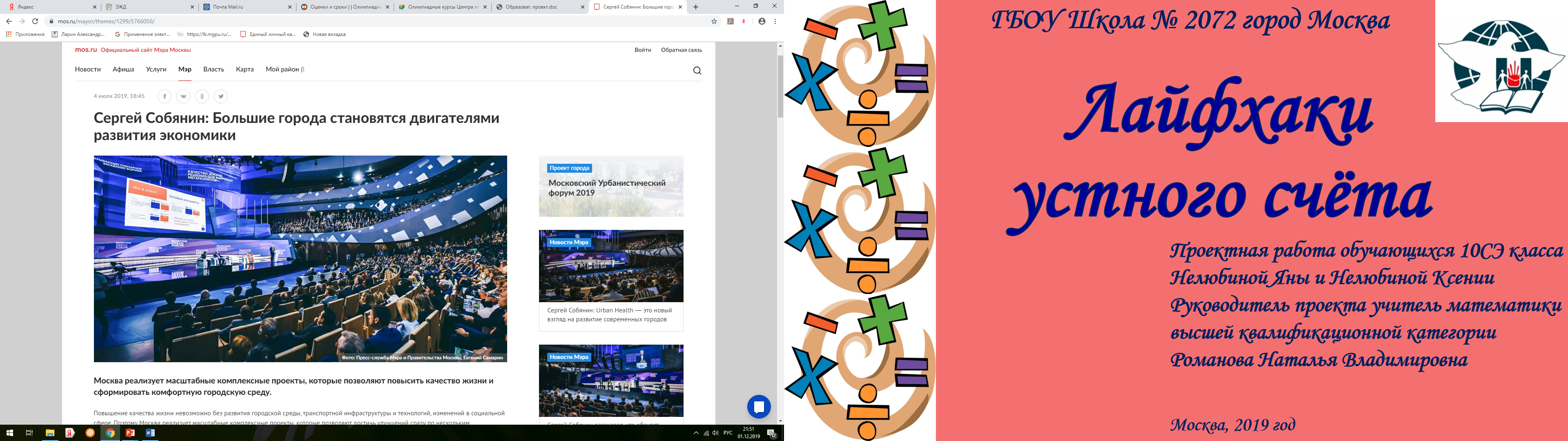 спасибо за внимание!!!